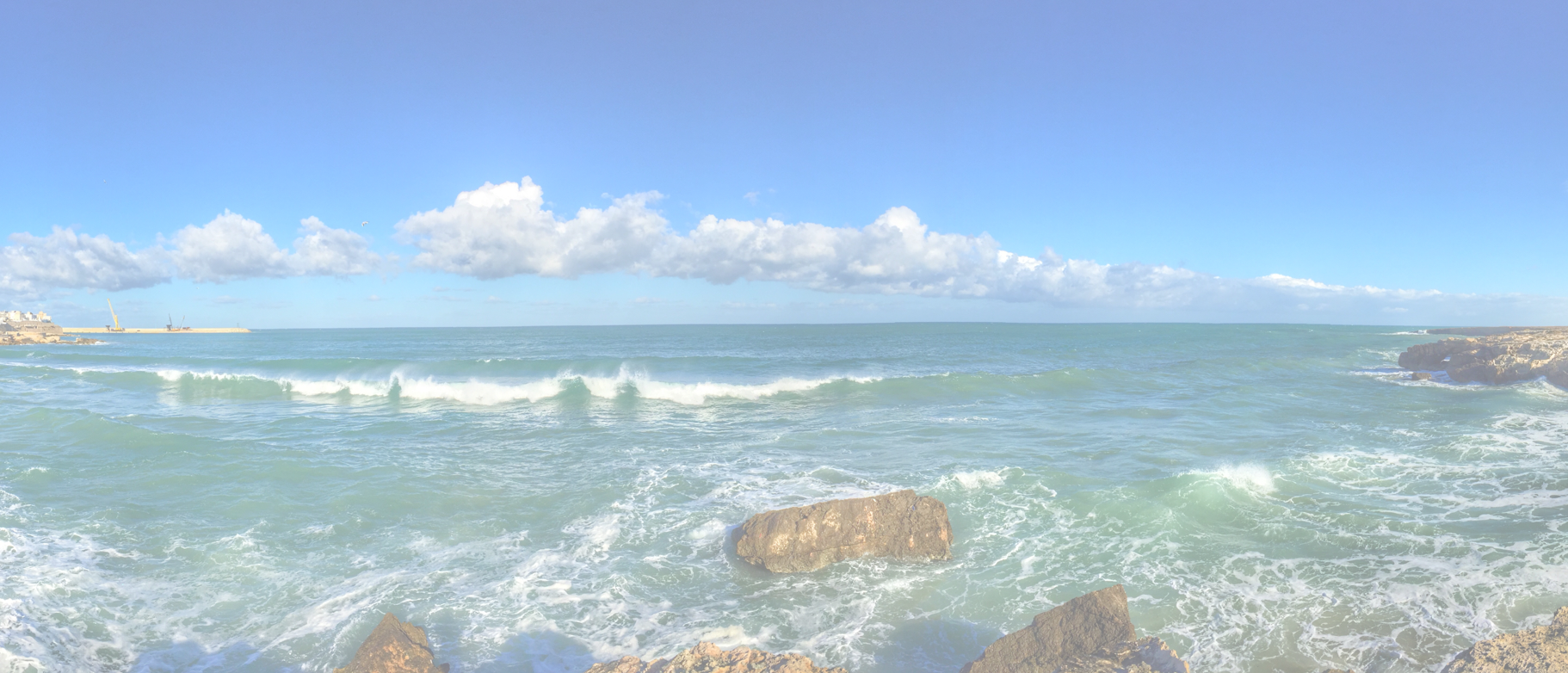 Value Map Canvas <onderwerp>
3-8-2021
Hans Rood
1
Value Map Canvas <onderwerp>
Voordeel Creëerders
[Hoe creëert jouw product of dienst voordeel voor klanten?]
Lering:

Wij namen aan dat
…
gebaseerd op … 
wij… 

Later leerden wij dat..
Vandaar dat wij …
Pijn Verlichters
[Hoe verlicht jouw product of dienst de pijn van de klant?]
Producten/Diensten
[Geef een overzicht van de producten en diensten waarop jouw waarde propositie is gebaseerd]
Hans Rood
2
3-8-2021
[Speaker Notes: keep in mind:

Is the person you are writing your valueprop for:
- Still unaware of their problem?
- Aware of a problem but unaware of a solution?
- Aware of solutions, but looking for the best one?
- Aware of your great product, but still undecided?]